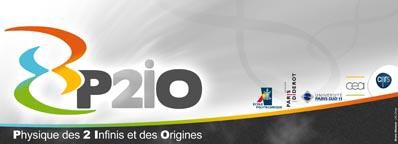 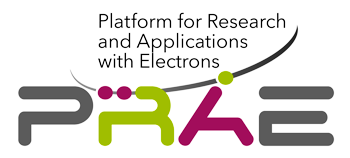 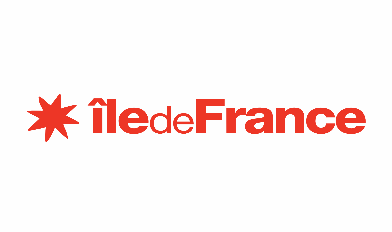 Projet Emblématique
Programme SESAME
With the support of
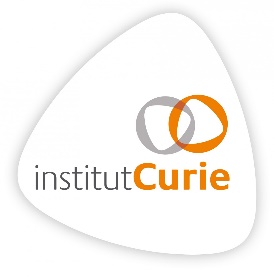 RF Power & RF DistributionFor PRAE Linac
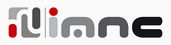 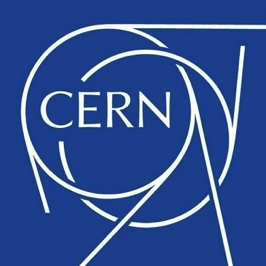 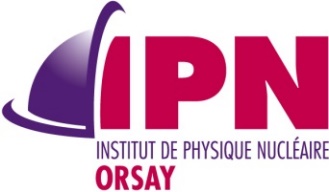 Maher OMEICH
08/10/2018
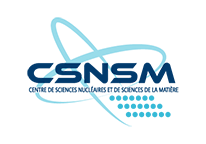 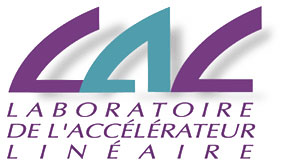 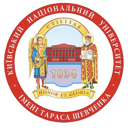 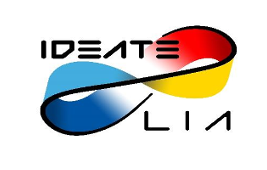 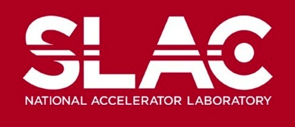 1
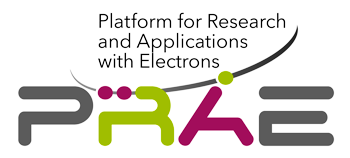 RF Power for Linac

Source of power for Gun and Accelerating Structure
Modulator / Klystron
Home Made Modulator
Recycling elements from SLAC
CPI Klystron
2 phases for the Modulator :
		Construction and test in Hall LAGARRIGUE
		Transfer to PRAE site
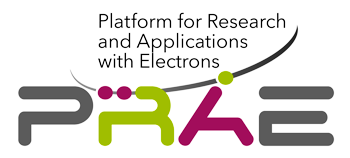 Parameters
RF Peak Power max.: 45 MW
Peak Voltage max.: 310 kV
Peak Current max.: 350 A
Electrical Peak Power max.: 109 MW
Pulse Width  ( Voltage ): 6,5 µS
Rep. Rate: 50 Hz
Delay Line type Modulator
Thyratron switching system
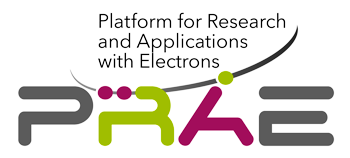 Modulator
Composition
	HV Power supply
		Up grade?
	Pulse Forming Network
		To be change to fit PRAE parameters
 Thyratron switch system
 Pulse Transformer, Tank  & Tank auxiliary
		New pulse transformer,  New Tank ?
	Auxiliaires Systems, control & measurement
		To be change to fit PRAE parameters
	Remote Control  
		New Interface
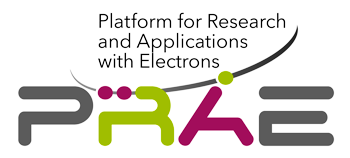 Status
Study & simulation of modulator : done
Choise of emplacement for construction 
	and test : Hall LAGARRIGUE
Power and water to feed in place : not yet
Recycling elements from SLAC : not yet
Pulse transformer and Tank : in progress
Auxiliaries systems : in progress
Remote control : not yet
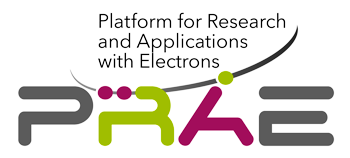 Klystron
Klystron: VKS-8245C
RF power(output): 45 MW
RF power(input): 500 W
Cathode Voltage: 305 kV
Cathode Current: 340 A
RF Pulse Width: 4,5 µS
Rep. Rate: 50 Hz
Efficiency: 43 %
Gain: 47 dB
Perveance: 2, [µa/v      ]
High impedance Electromagnet
3/2
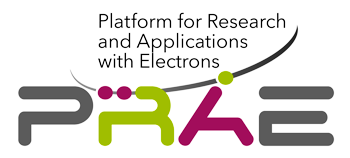 Status
Scheduele
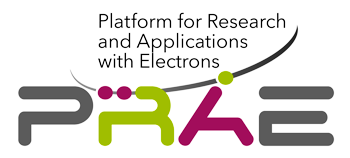 RF Distribution
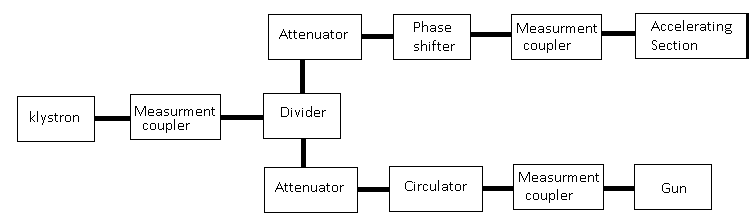 RF Distribution similar to ThomX (> Power)
Use of elements from CERN ( Waveguides & Loads )
ALL other elements from Industrie
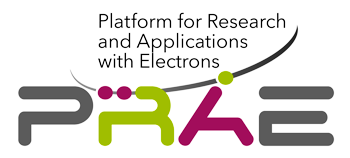 Conclusion
Starting construction of the Modulator need:
		1- Get the  emplacement Hall 				   			LAGARRIGUE
		2- Get elements from SLAC
	Power and water connections 

In progress:  Pulse transformer & tank
					Auxiliaries systems
 
Construction &  test  : 12 Months 
Manpower: 1 Enginneer + 1 Technicien